ППС
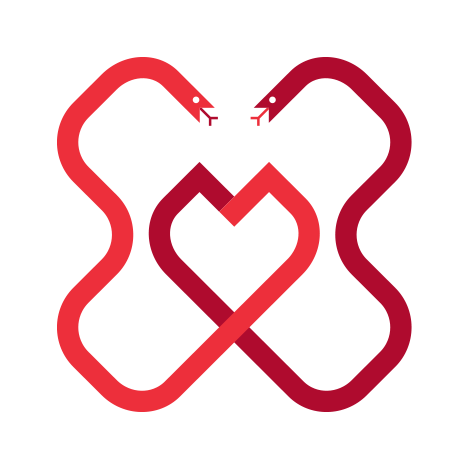 Результаты анкетирования ППС
Всего – 146 сотрудников
Штатных сотрудников -87%,
 по внешнему совместительству- 8%
По внутреннему совместительству работает -70%
УЧАСТИЕ В НАУЧНЫХ ИССЛЕДОВАНИЯХ И РАЗРАБОТКАХ
Индивидуальные или коллективные проекты в ПИМУ                                31% 
Постоянная работа в научном подразделении ПИМУ                                   6% 
Научные проекты «ПРИОРИТЕТ-2030»                                                               28% 
Постоянная работа в научно-исследовательском институте, центре, в
научных подразделениях других образовательных организаций,
учреждений и т.д.
                                                                                                                                         3% 
Написание научных статей, монографий и т.д.                                                 70% 
Индивидуальные изобретения и разработки, патенты                                  11% 
Не принимали участия в научной работе                                                           16%
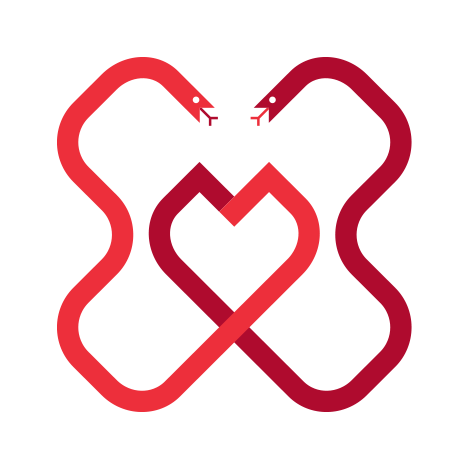 УЧАСТИЕ ЗА ПОСЛЕДНИЕ 3 ГОДА В МЕРОПРИЯТИЯХ
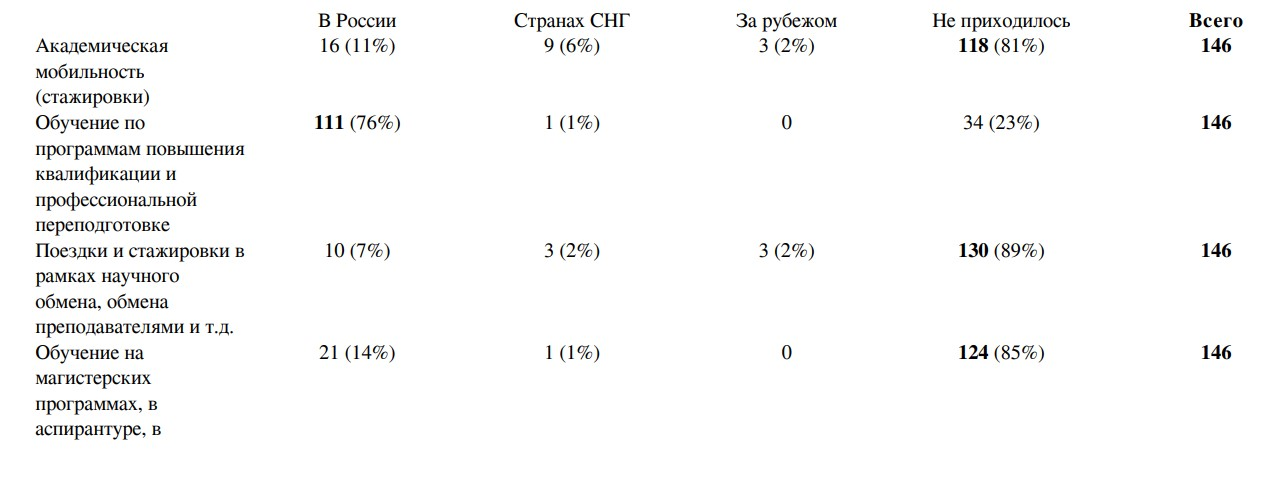 В КАКОЙ ОБЛАСТИ ХОТЕЛИ БЫ ВЫ ПРОДОЛЖИТЬ СВОЁ РАЗВИТИЕ?
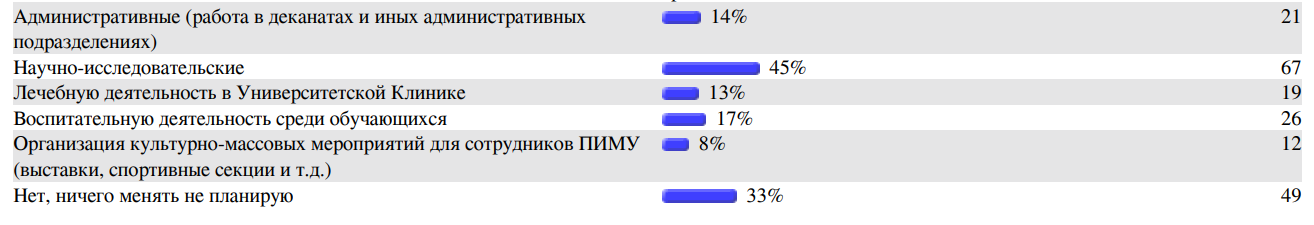 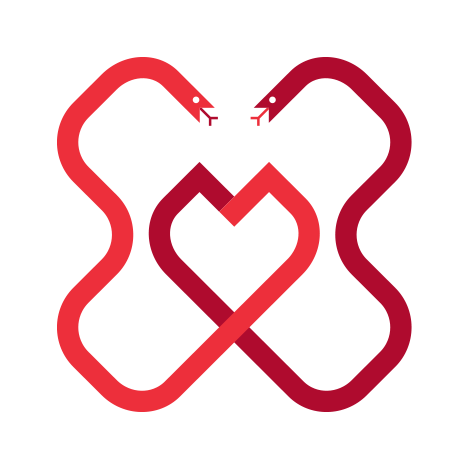 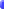 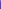 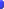 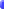 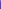 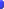 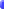 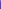 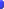 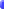 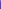 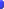 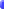 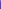 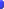 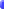 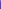 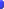 Затраты времени преподавателя
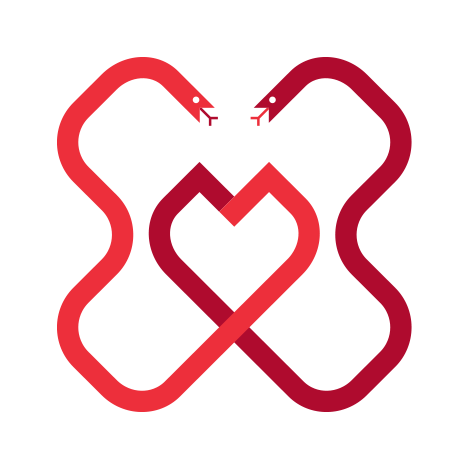 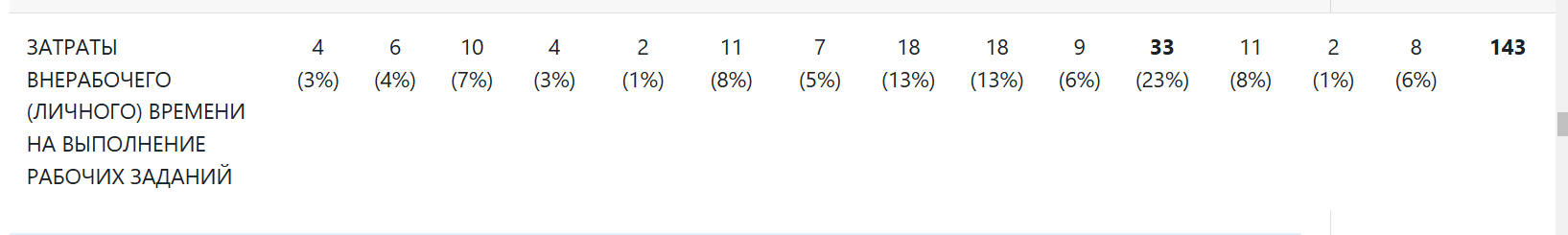 ВПЕЧАТЛЕНИЕ ОТ ОБУЧАЮЩИХСЯ
Педиатрический факультет
Лечебный факультет
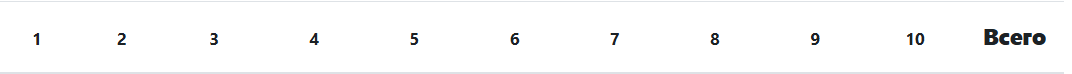 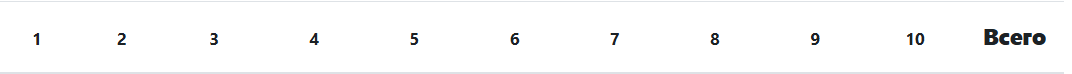 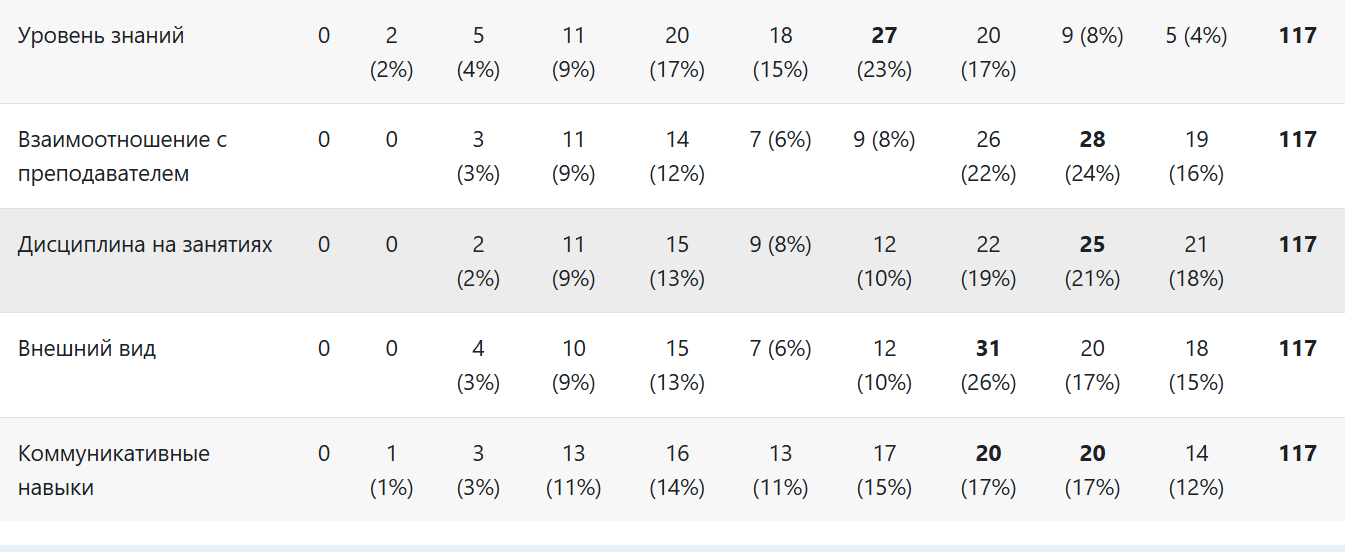 Медико-профилактический факультет
Стоматологический факультет
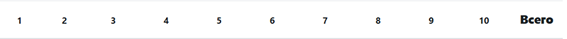 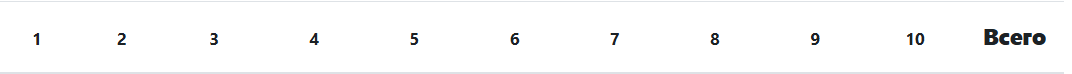 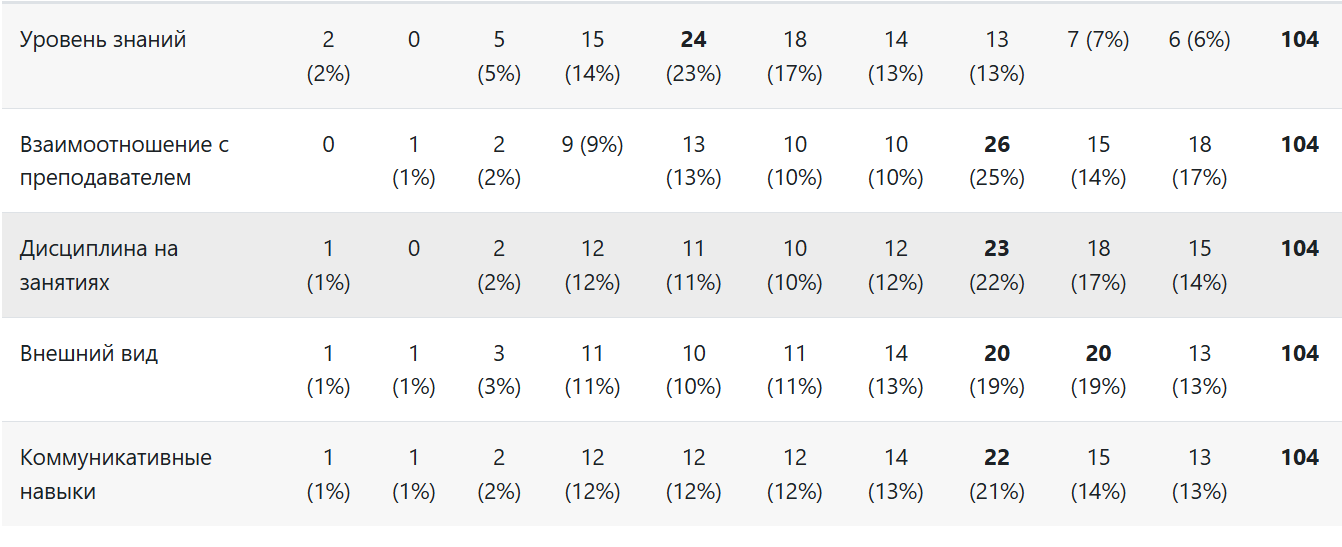 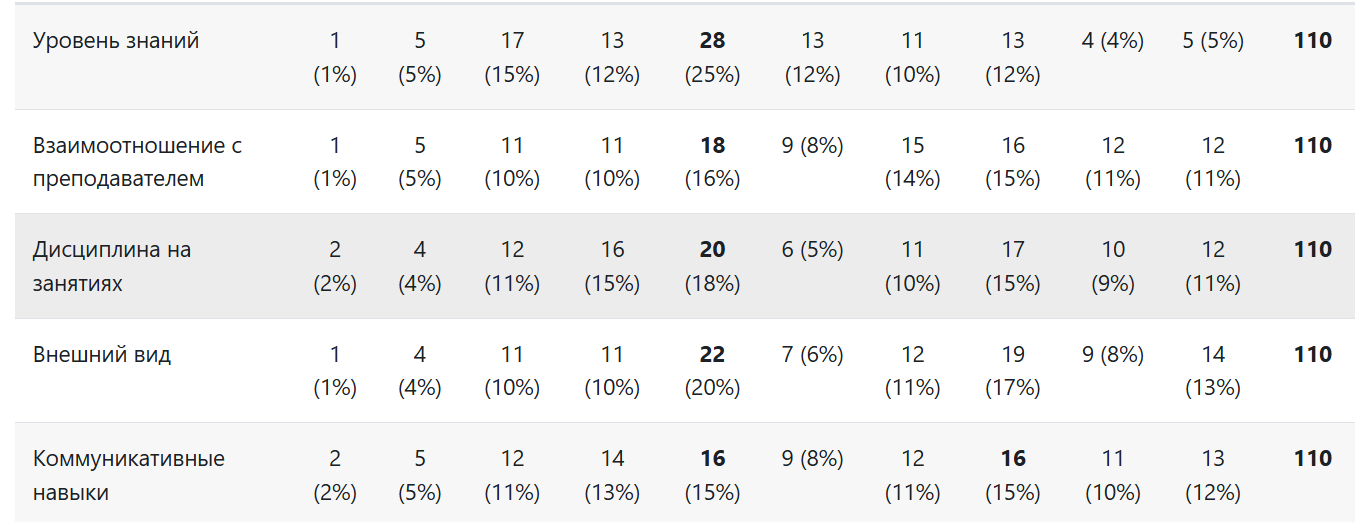 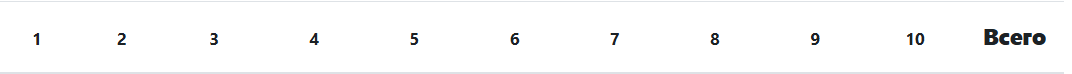 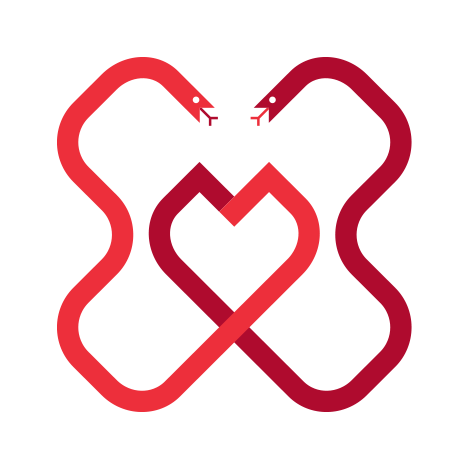 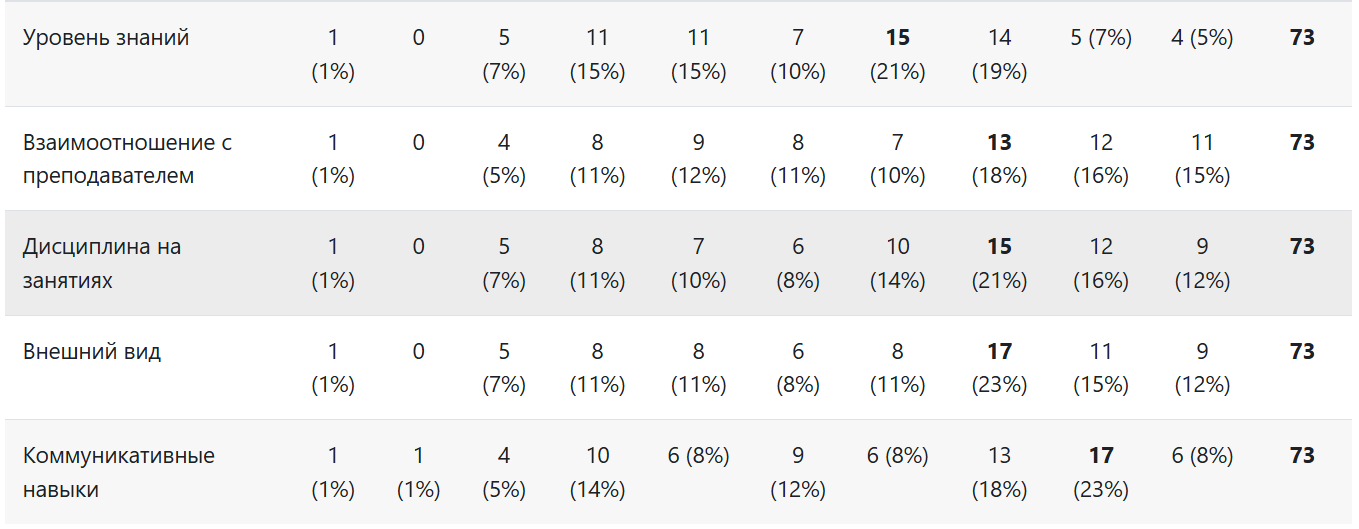 Фармацевтический факультет